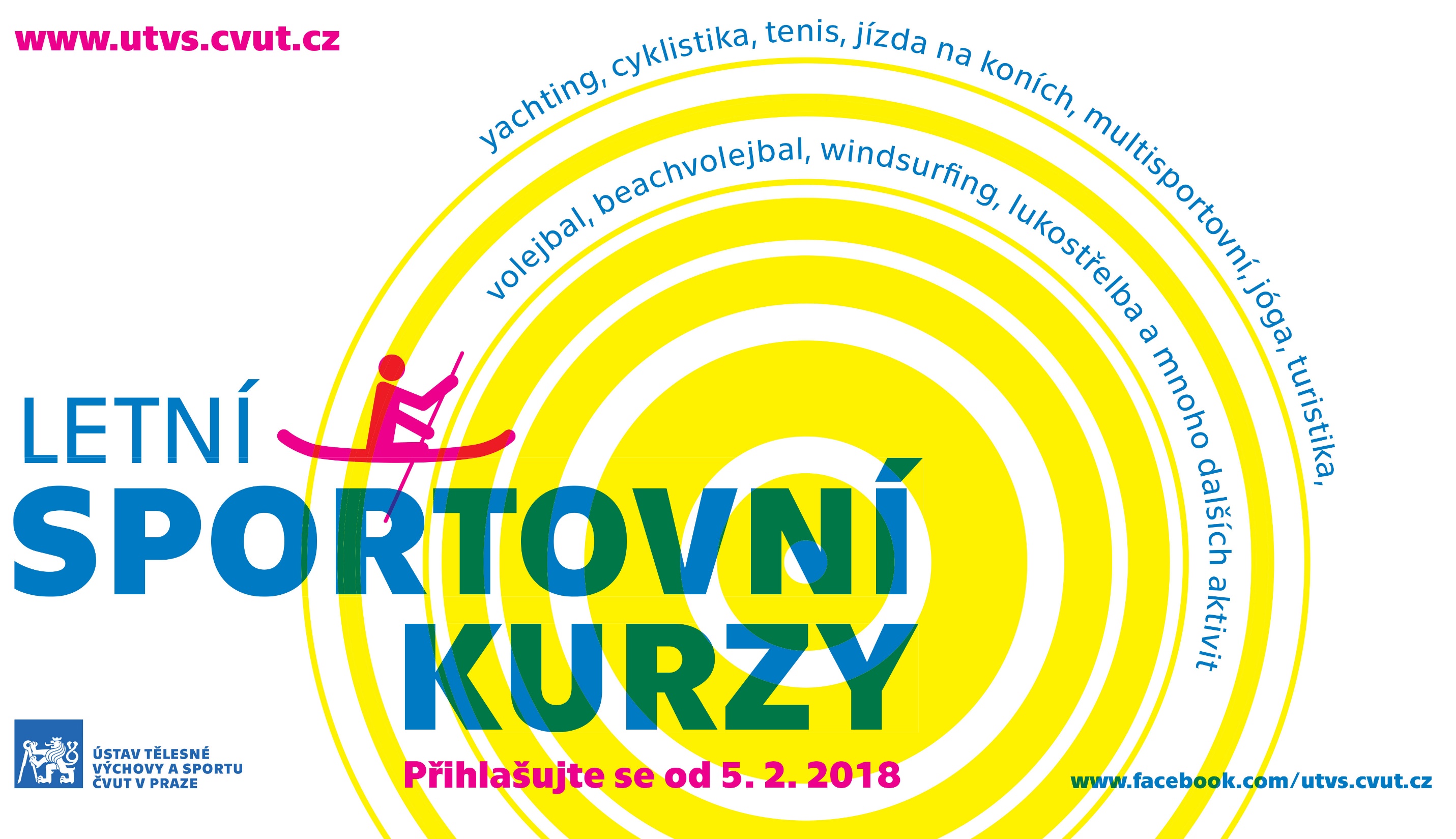 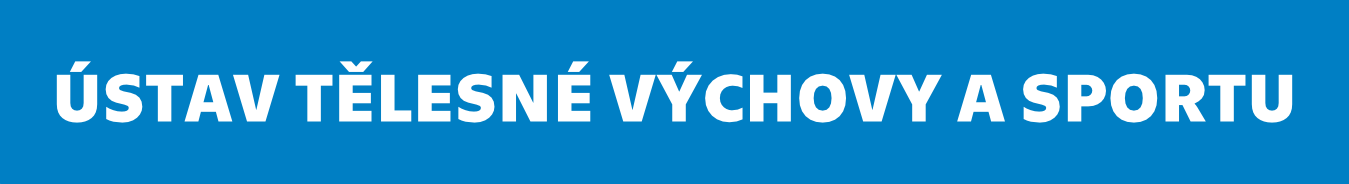 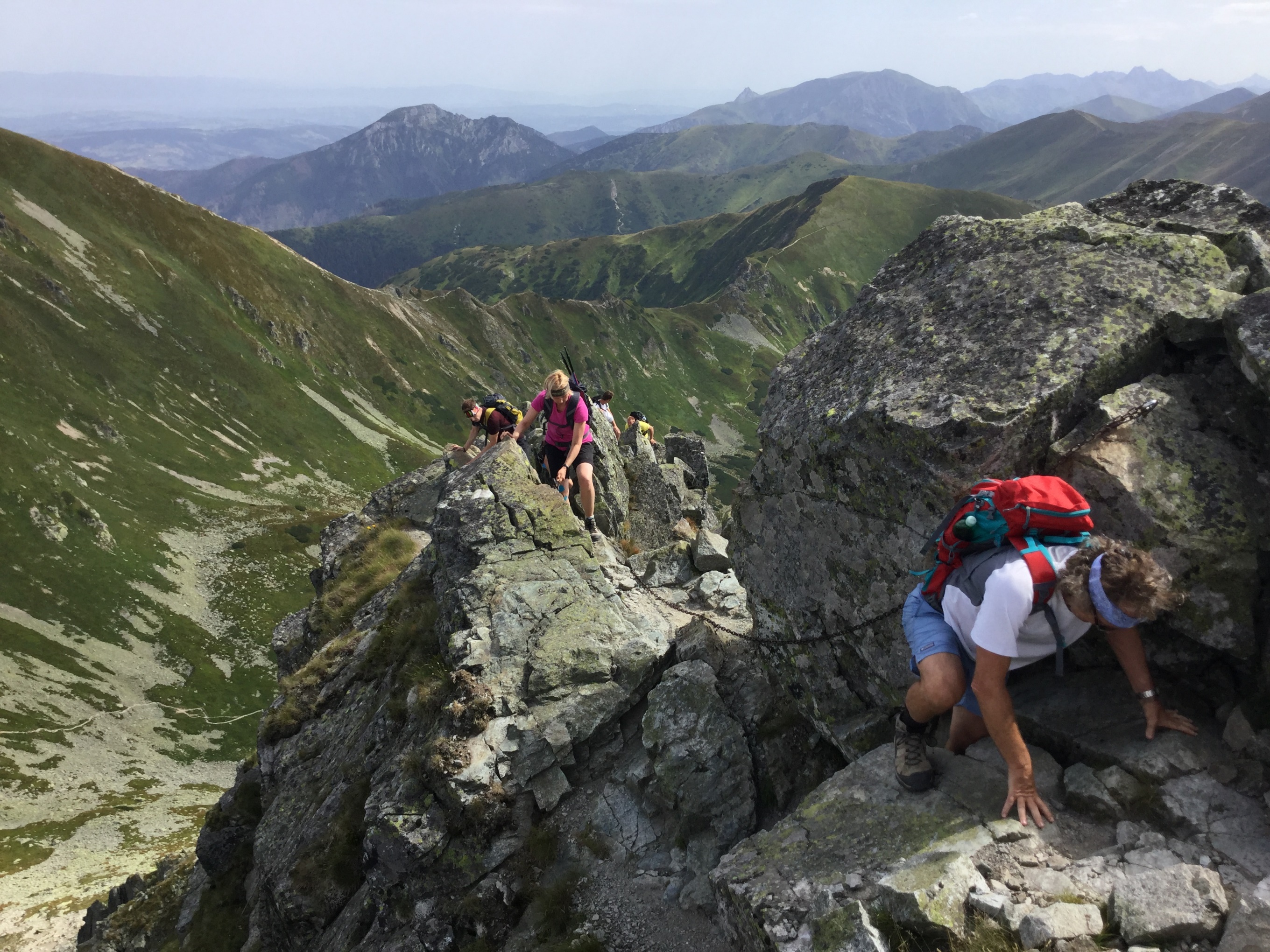 Letní výcvikové kurzy
Přihlášení bez nutnosti zápisu do KOSu
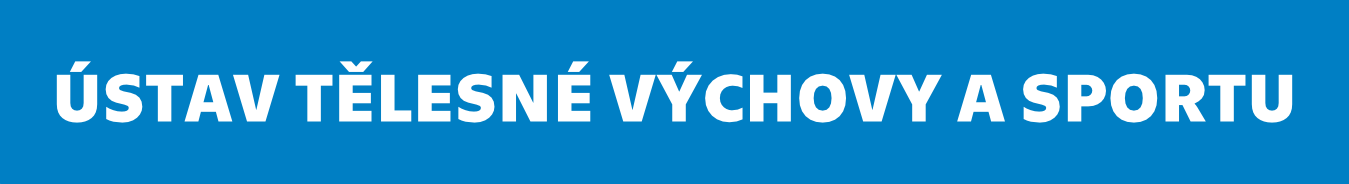 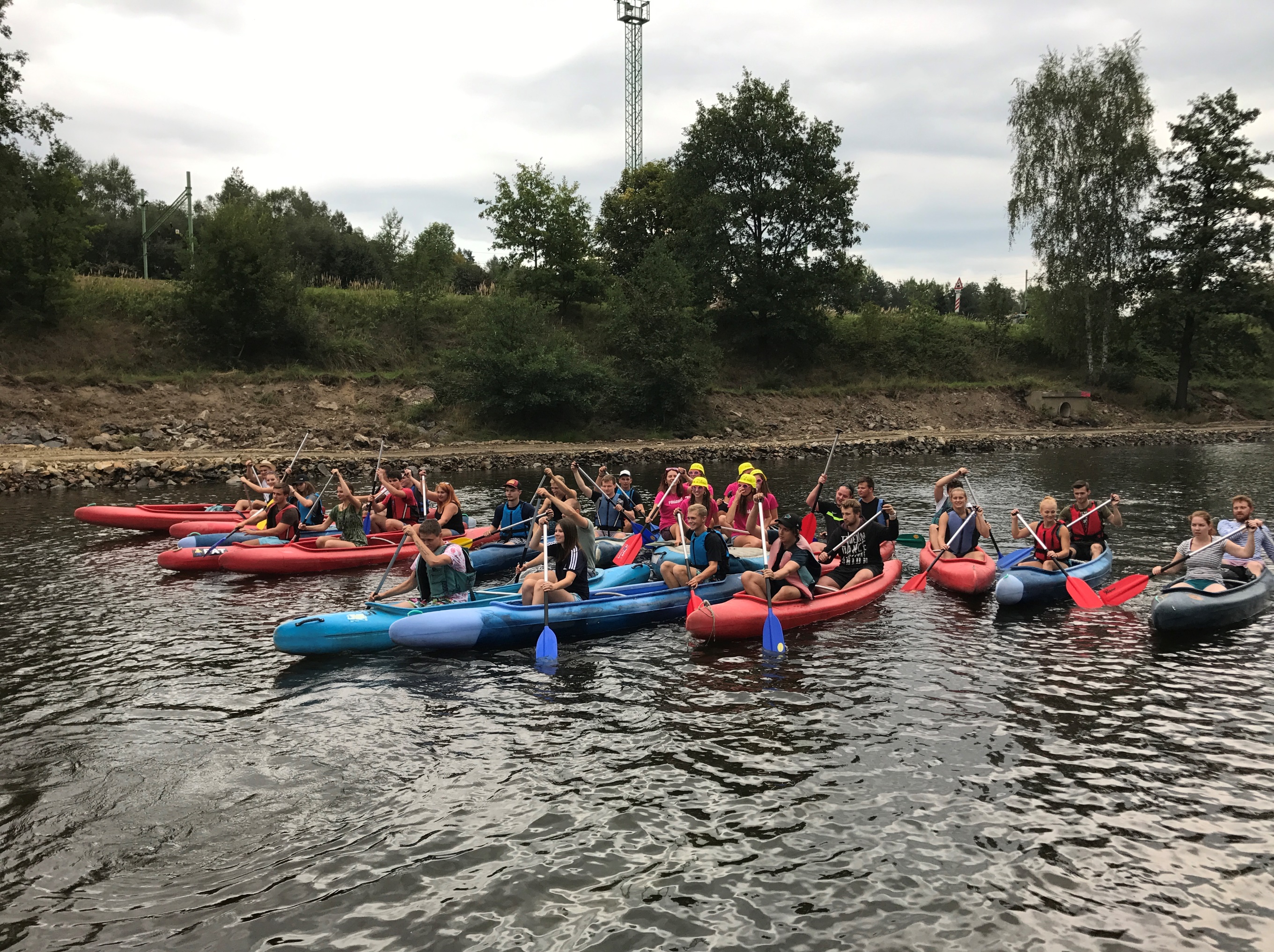 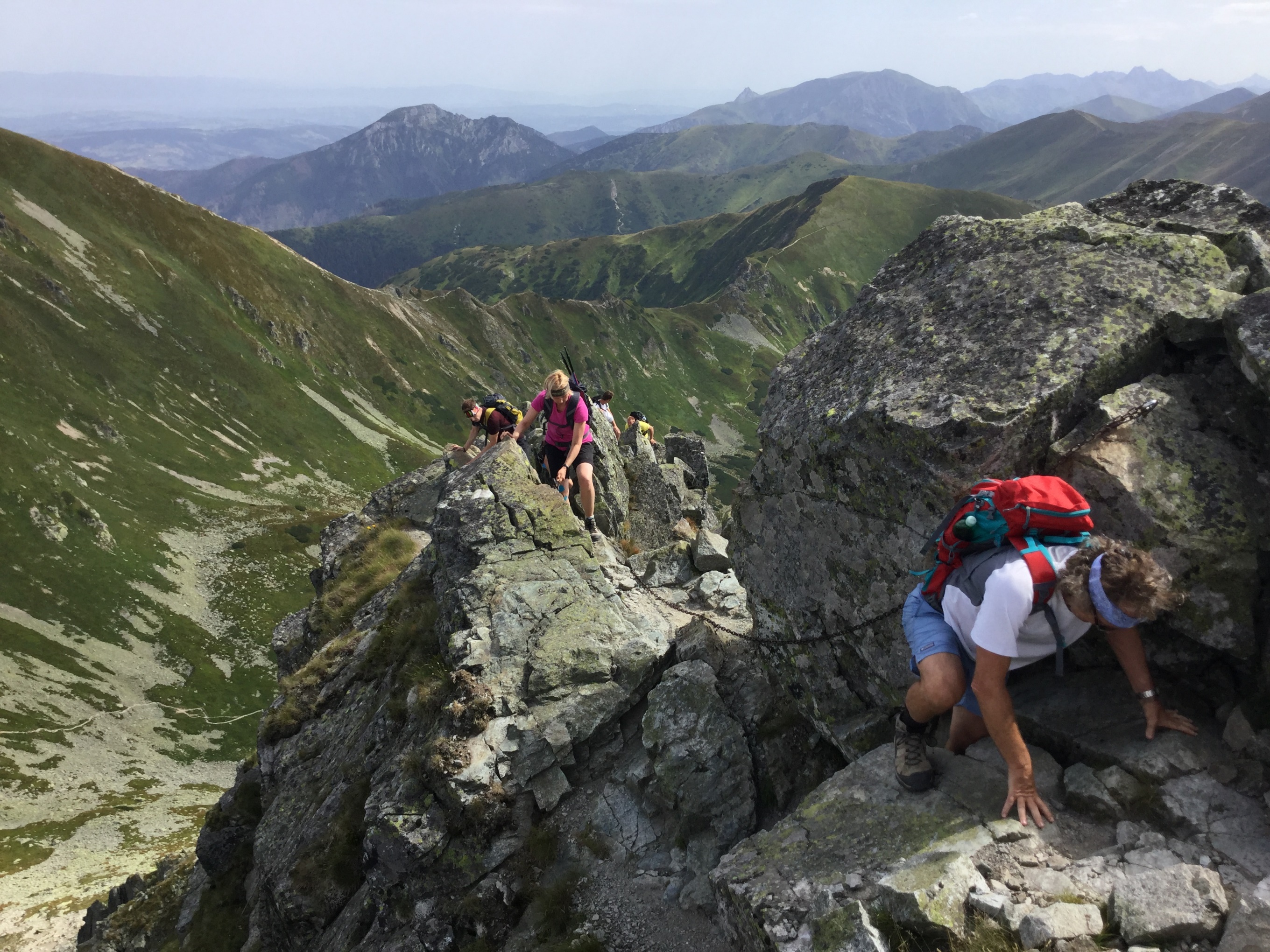 Letní výcvikové kurzy
Přihlášení bez nutnosti zápisu do KOSu
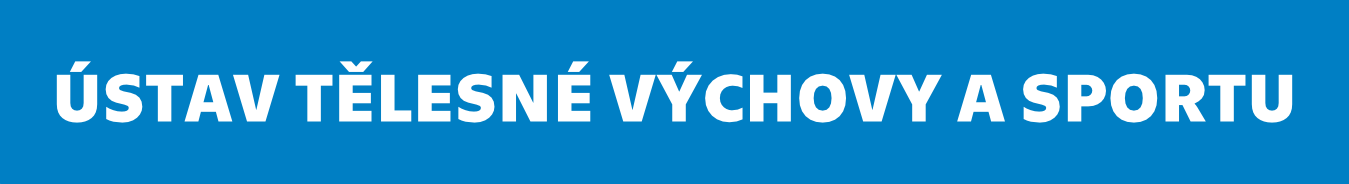 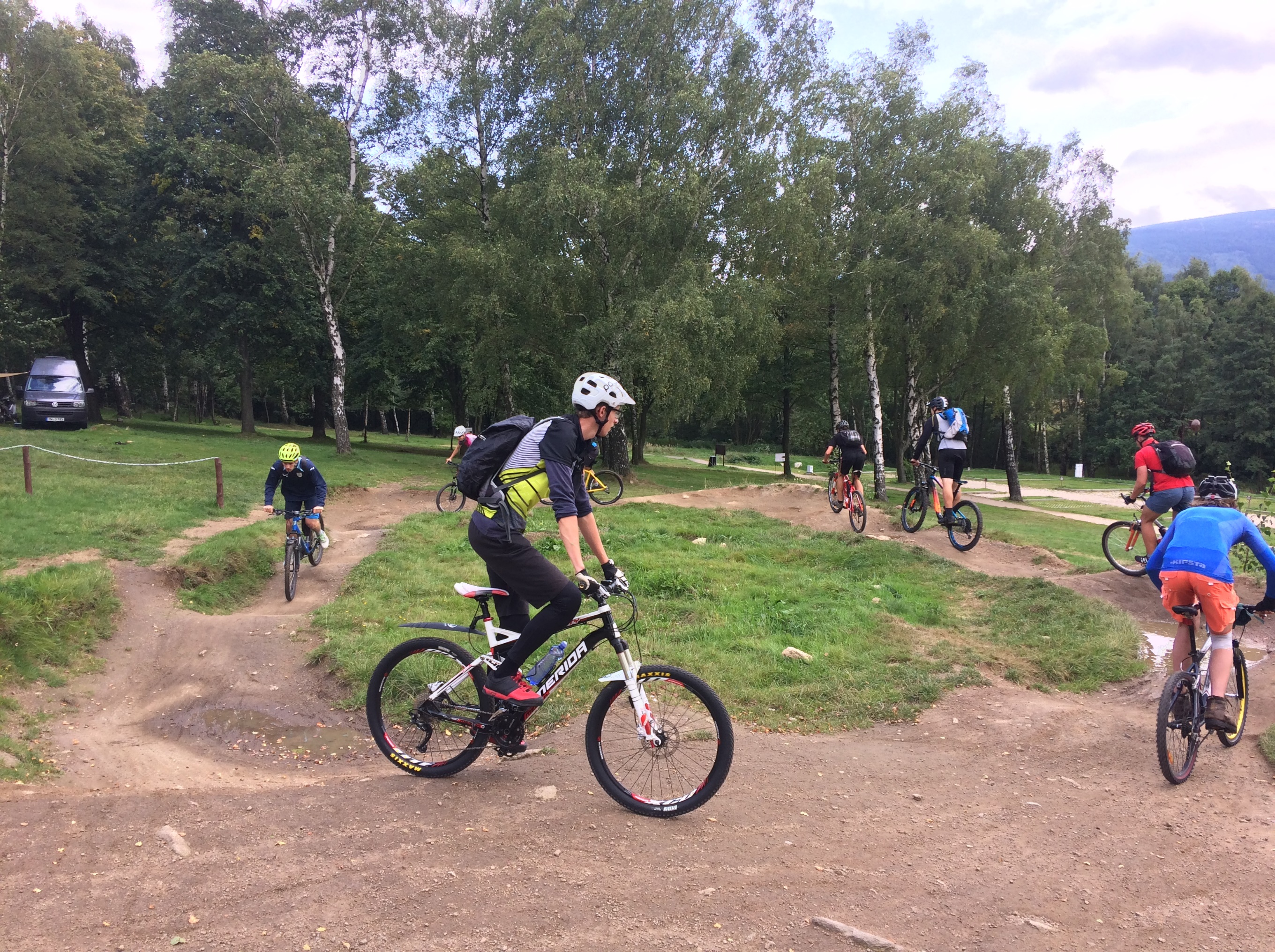 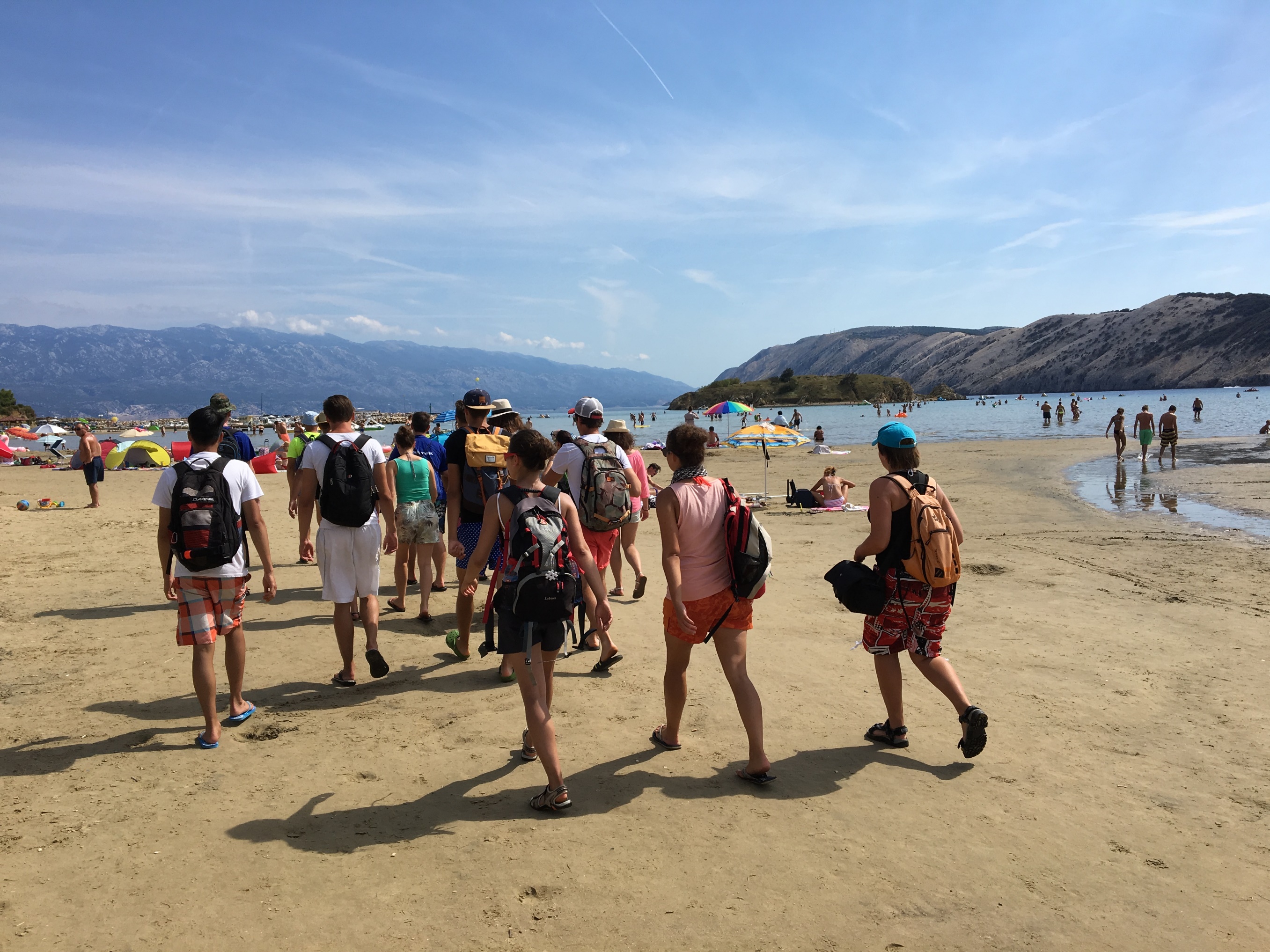 Letní výcvikové kurzy
Přihlášení bez nutnosti zápisu do KOSu
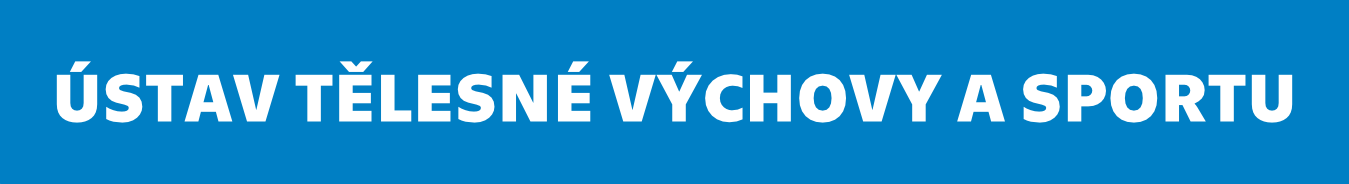 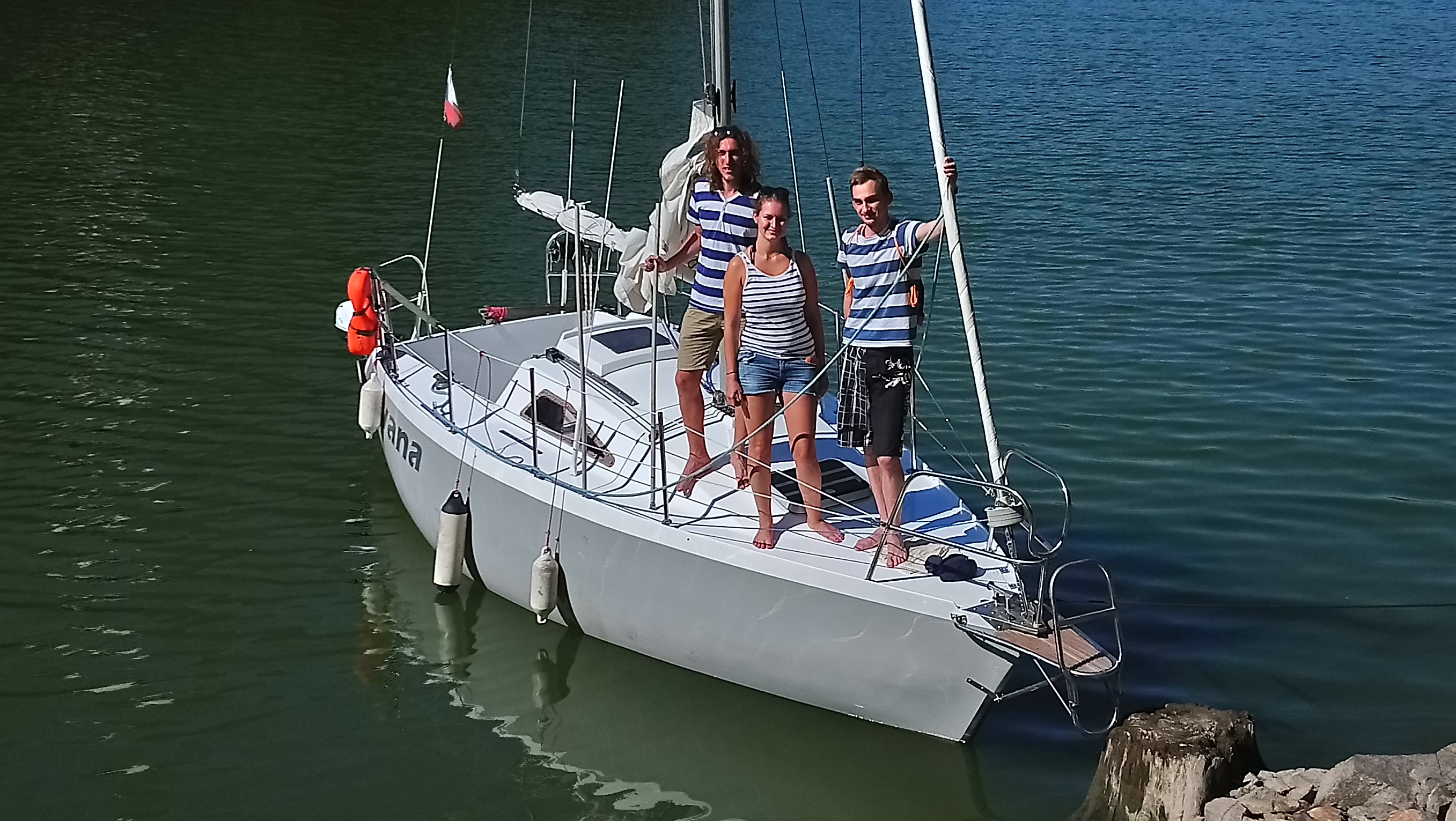 Letní výcvikové kurzy
     Přihlášení bez nutnosti zápisu do KOSu
Těšíme se na vaši účast
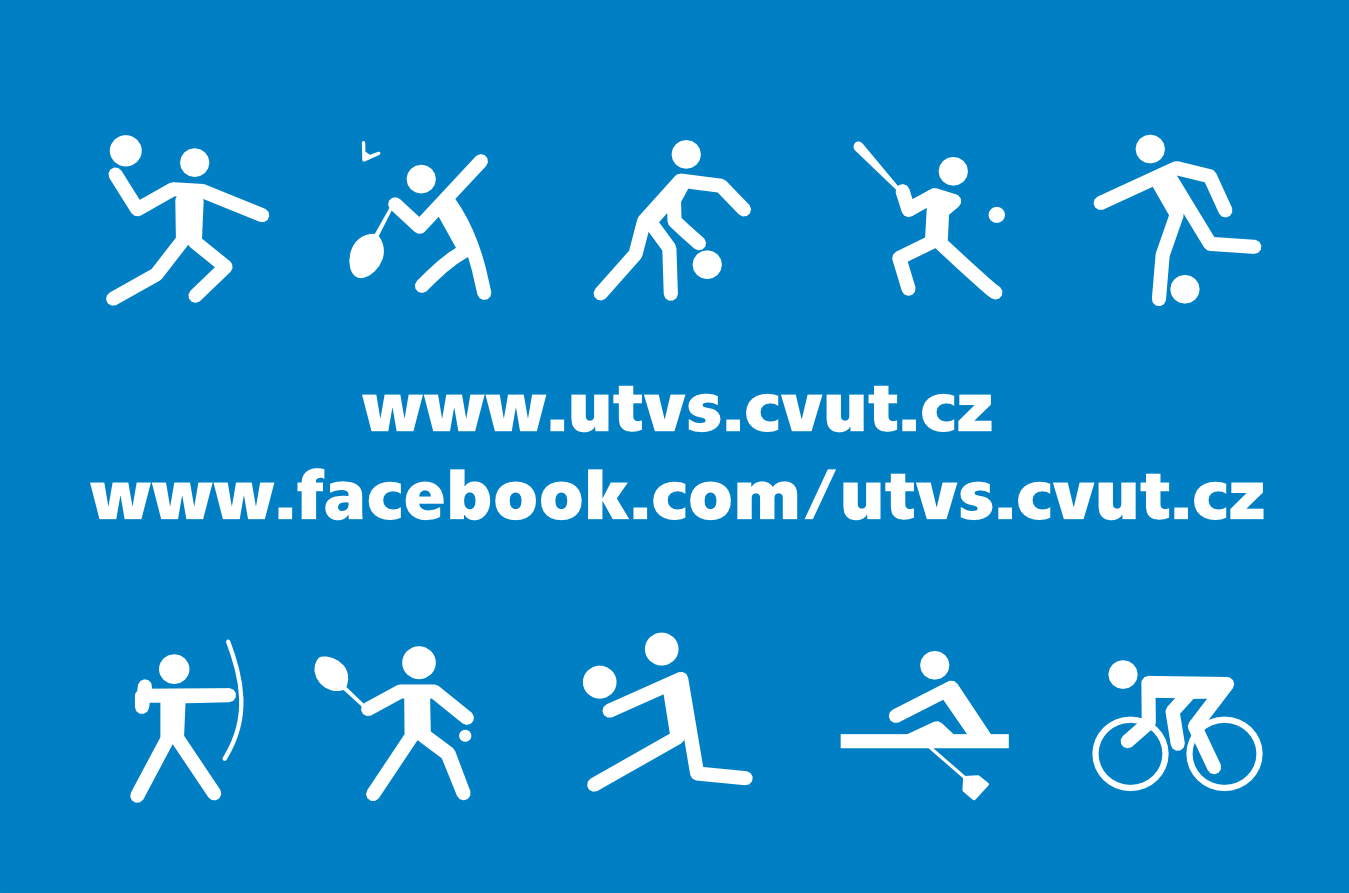